Estudo de Caso: Partida e Operação dos Reatores UASB da ETE Sousas - SANASA
Autores: José Gabriel Aboin Gomes Camargo
                     Murilo Ferracini
	          Luis Gustavo Alves de Lima
LOCALIZAÇÃO DE CAMPINAS - SP
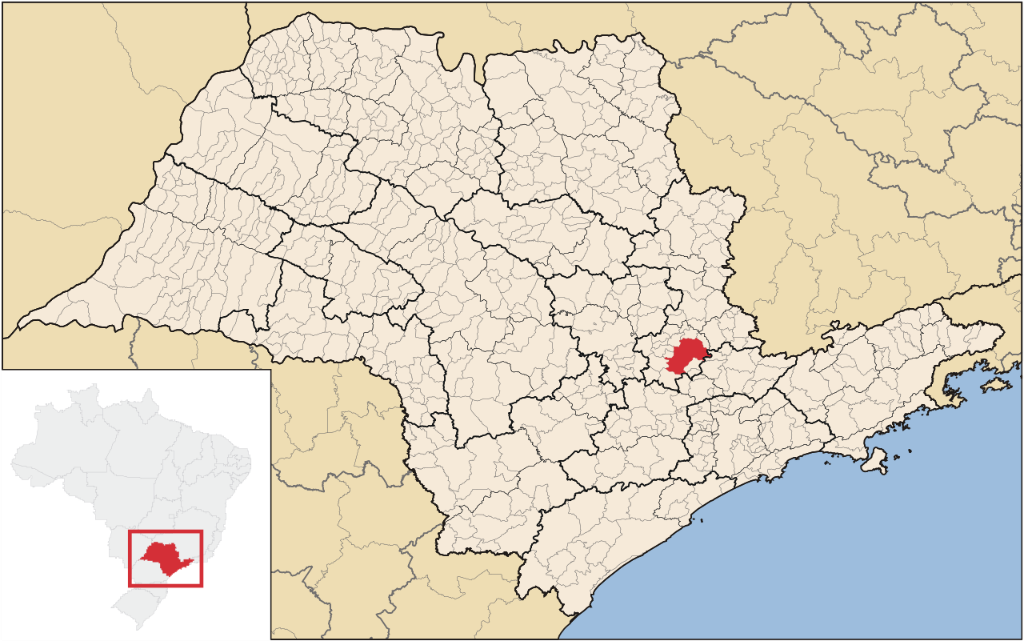 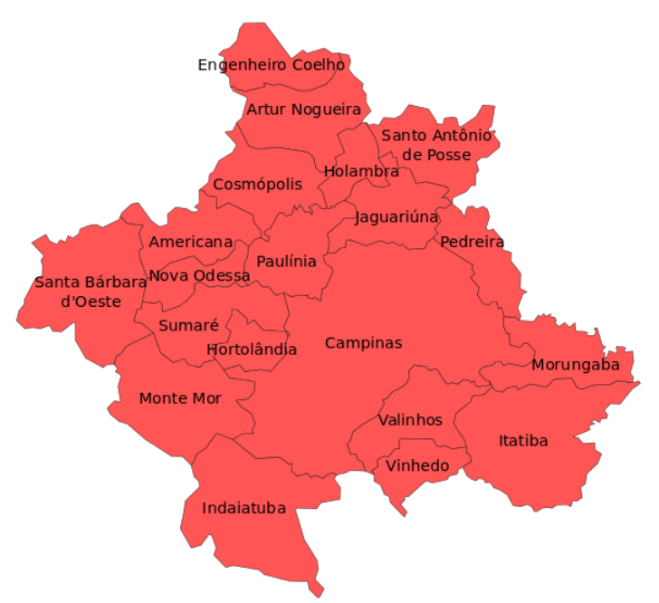 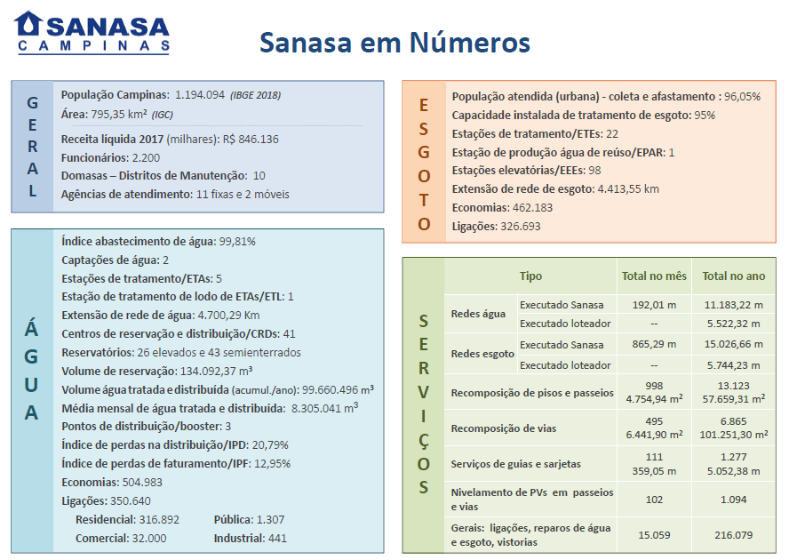 Base: dezembro/2018
DISTRIBUIÇÃO DAS ETE’S DA SANASA
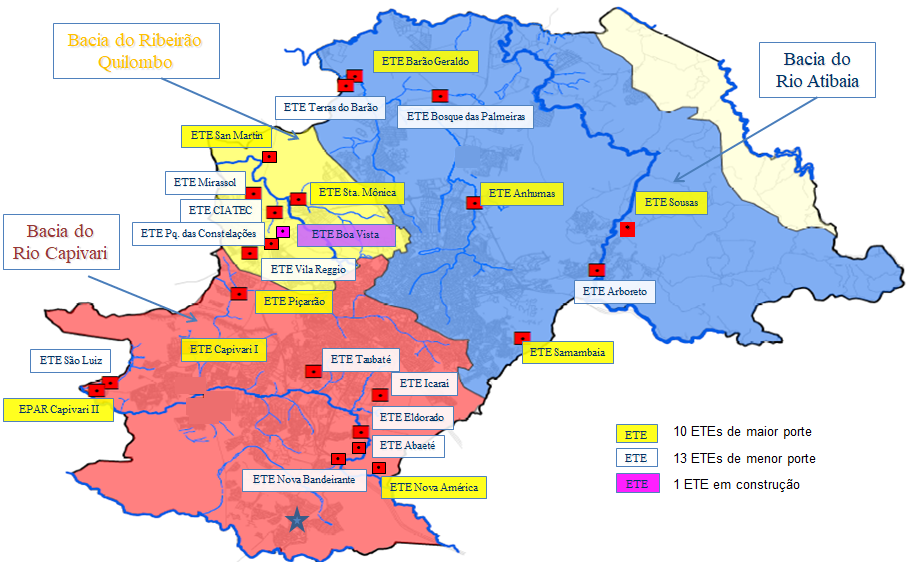 OBJETIVOS DO TRABALHO
Partida dos reatores UASB.
 
Melhorias implementadas em 2014.

Desempenho dos Reatores UASB.

Desempenho geral da ETE.

Atendimento ao contrato PRODES junto a ANA  de 01/Abril/2015 até 31/Março/2018.
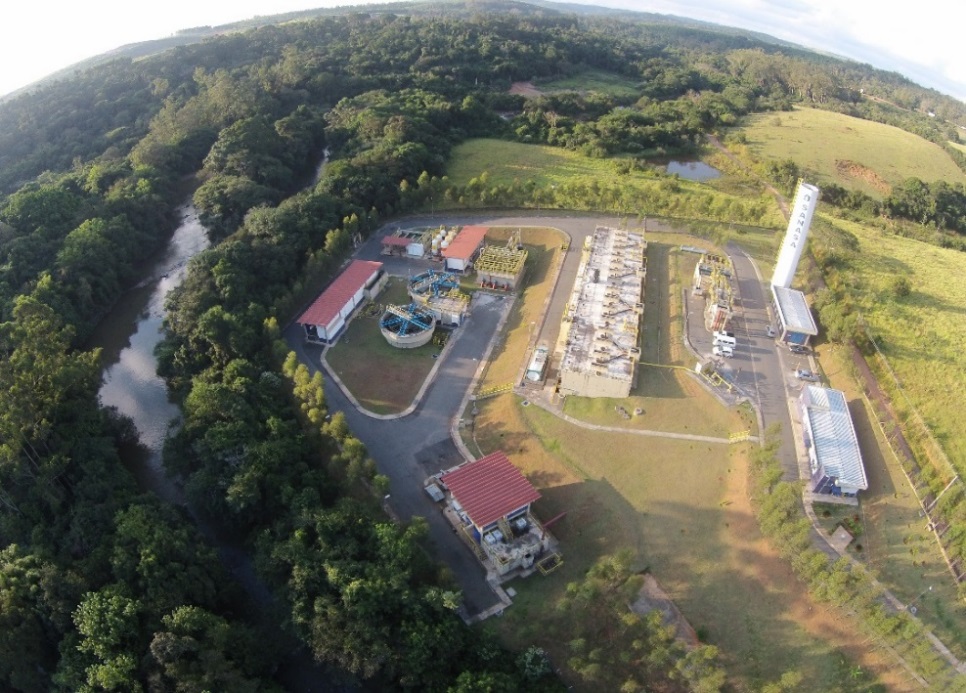 E.T.E. Sousas
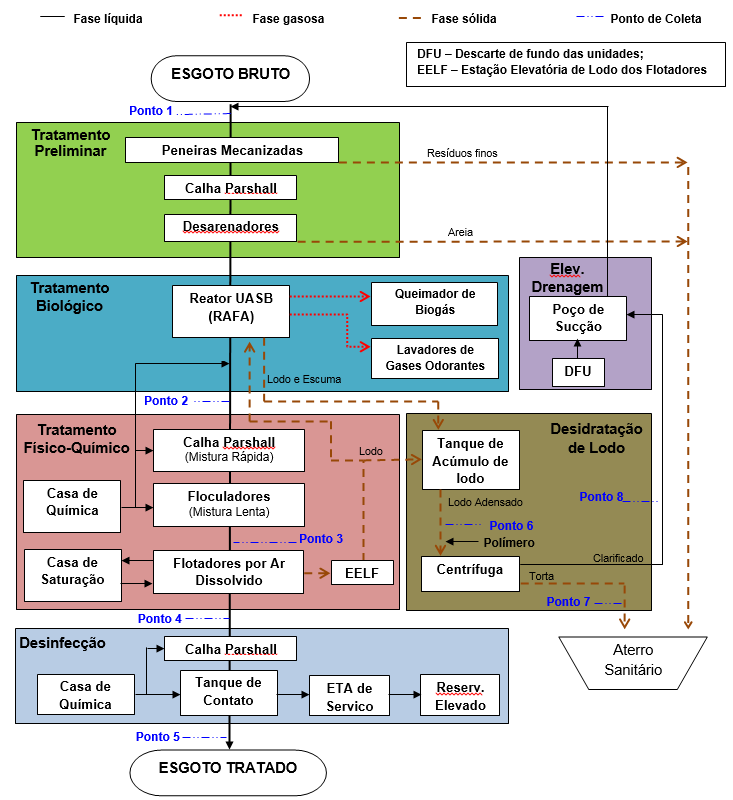 Concepção: UASB + Tratamento Físico-Químico com Flotação por ar dissolvido.

Inicio de operação: Setembro 2013

Corpo Receptor: Rio Atibaia, classificado como Classe 2.

Vazão de Projeto: Tratamento Preliminar,  Reatores UASB, Floculadores, Tanque de Acumulo de Lodo e Desinfecção para 99 L/s.
Vazão de Projeto: Flotadores, Casas de Química, Casa de Saturação e Desidratação de Lodo para 66 L/s.

Vazão Atual: 30 L/s.
Reatores UASB
Tempo de Detenção Médio: 8 horas 
Dimensões: 4 Reatores, medindo cada um 14,0 x 10,5 x 4,9 m. 
Volume útil: 720 m³.
Distribuição de vazão: homogênea em 48 tubos de alimentação.
Biogás: 2 Queimadores.
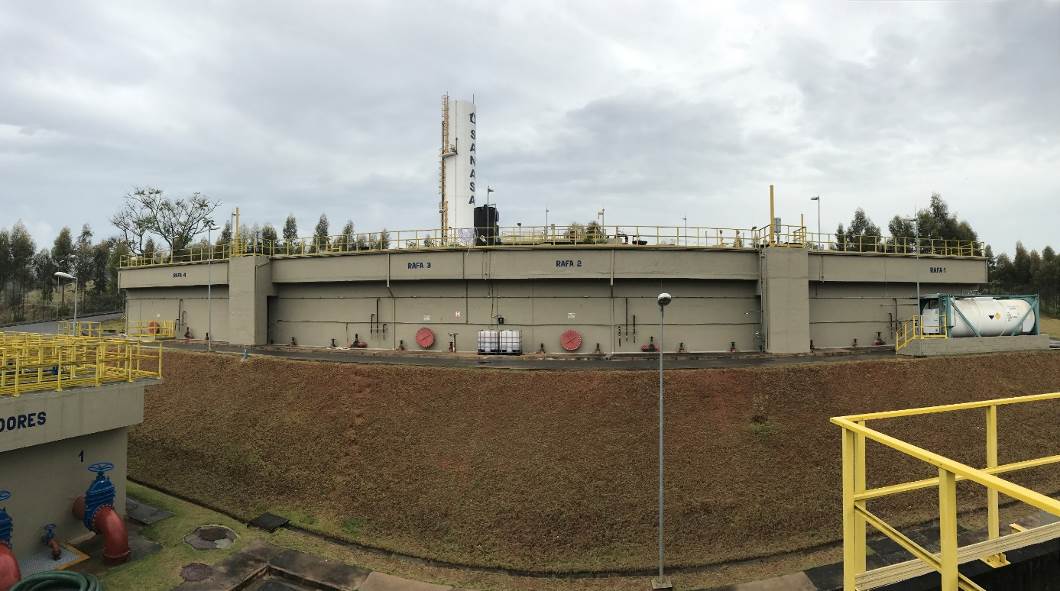 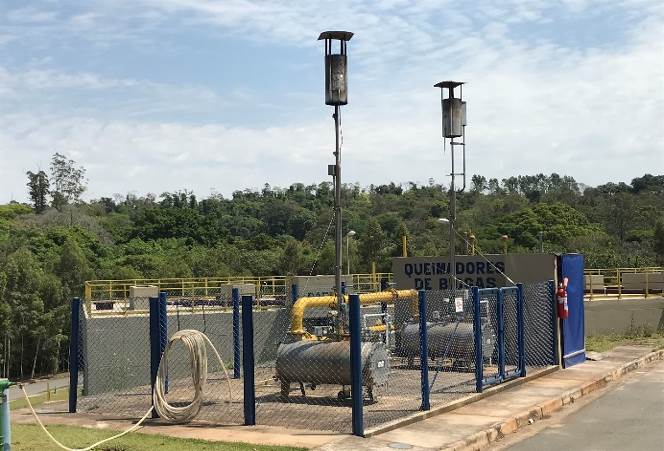 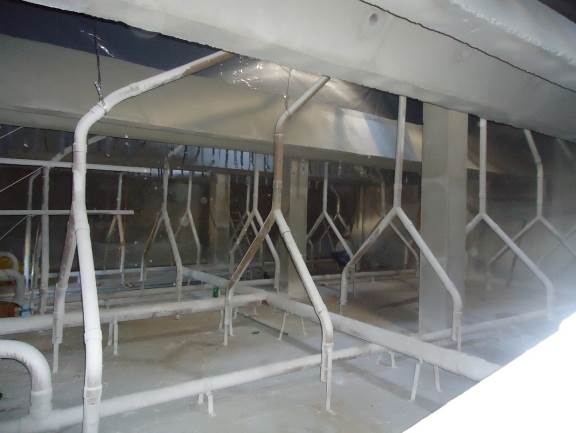 Partida do Reator UASB
Início:     - Reator 1: setembro/13;
	      - Reator 2: novembro/13.
Lodo inoculado: Reator UASB da ETE Anhumas transportado por caminhão esgota fossa.
Volume: 180 m³ em cada Reator (25% do volume útil total).
Alimentação com esgoto bruto: início de novembro/13 de forma gradual e e no final do mês de forma constante.
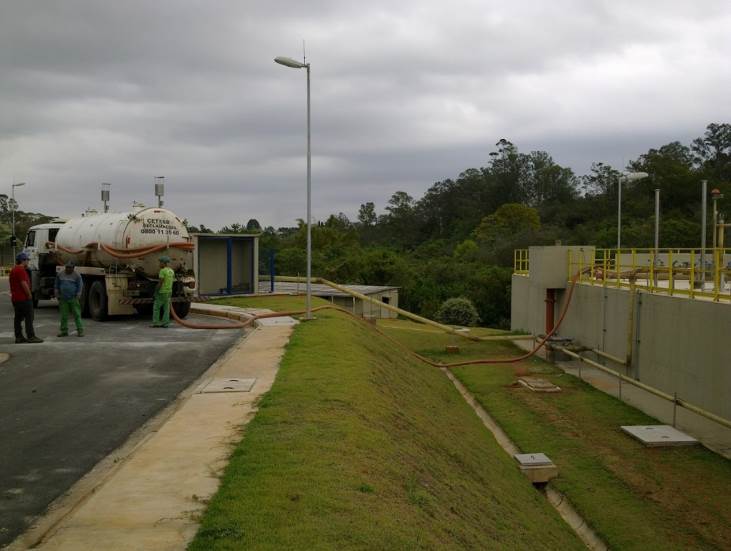 Partida do Reator UASB
Nova inoculação no reator 1  em Dezembro/2013  40 m³;
Eficiência acima de 70% em menos de 60 dias.
Queima de biogás de forma rotineira em aproximadamente 90 dias.
MELHORIAS E TOMADAS DE DECISÕES IMPLEMENTADAS NA ETE SOUSAS

Instalação de dois Lavadores de Gases:
Controle do odor (H2S );
Dosagem de Hidróxido de Sódio, conforme variação do pH da solução e também do valor de Concentração de H2S na saída do Lavador.
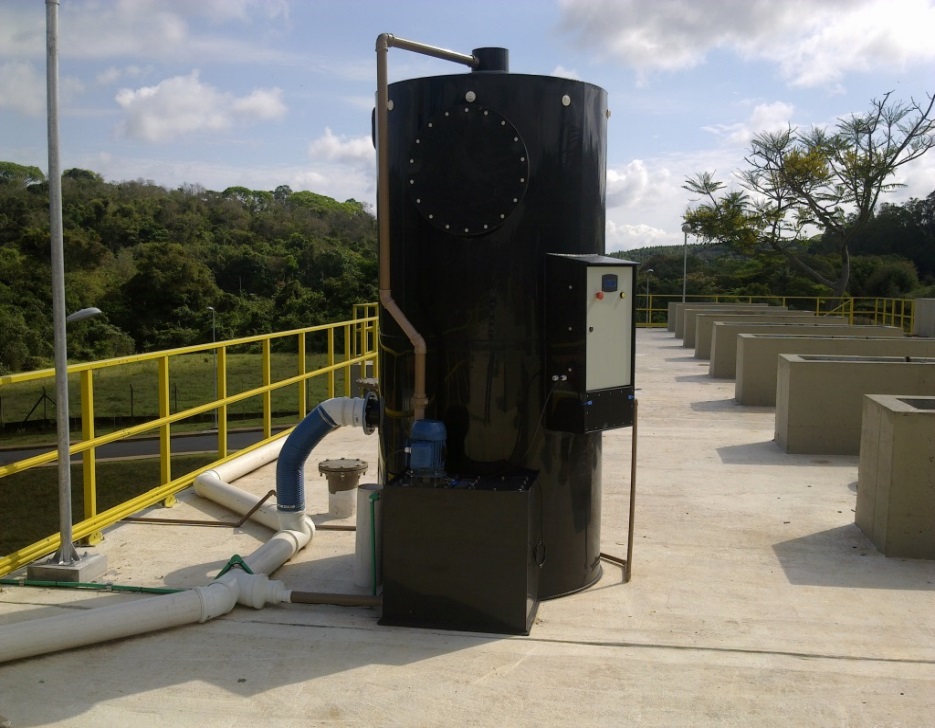 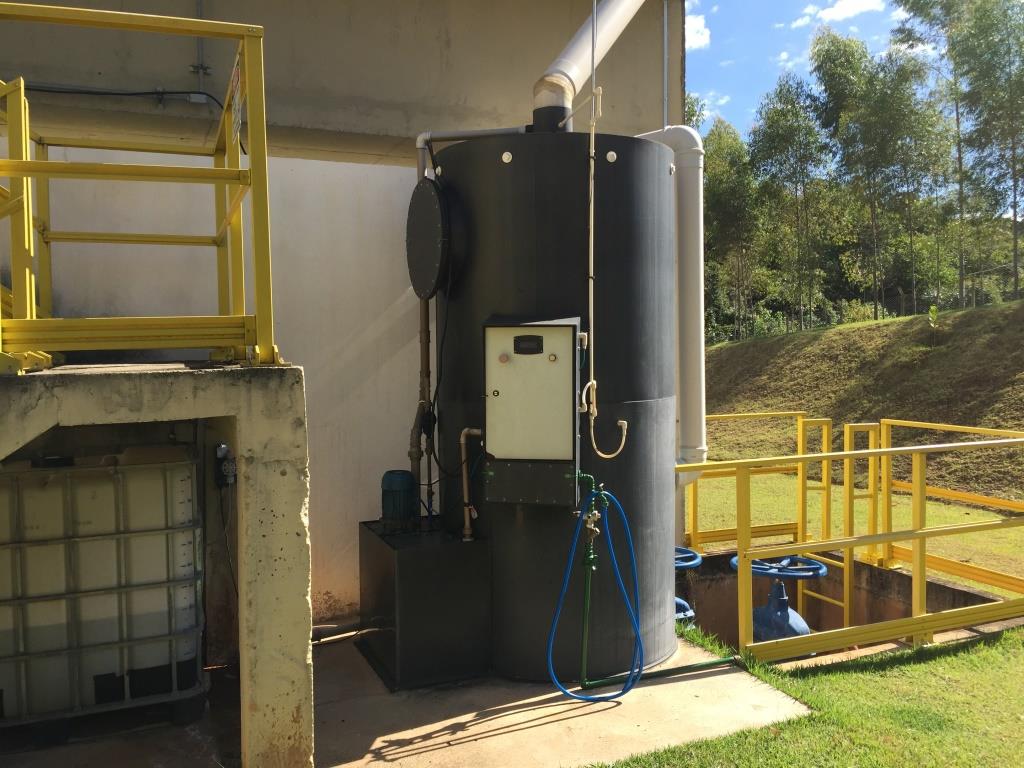 MELHORIAS E TOMADAS DE DECISÕES IMPLEMENTADAS NA ETE SOUSAS

Sistema de dosagem de peróxido de hidrogênio:
Oxidação do H2S no líquido para controle do odor;
Menor dosagem de cloreto férrico;
Menor cor e turbidez do efluente tratado.
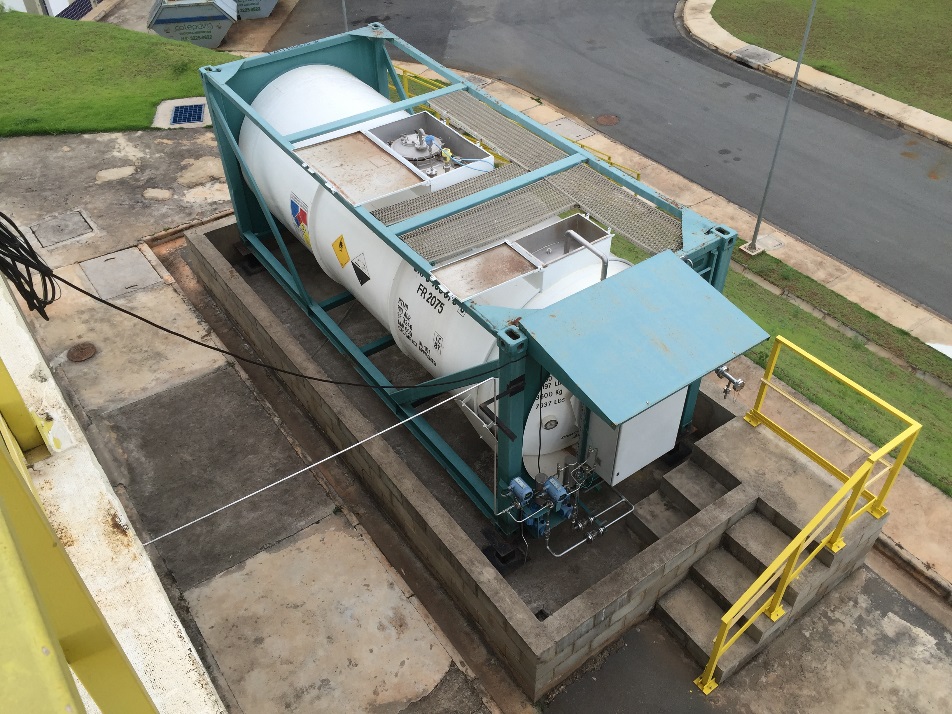 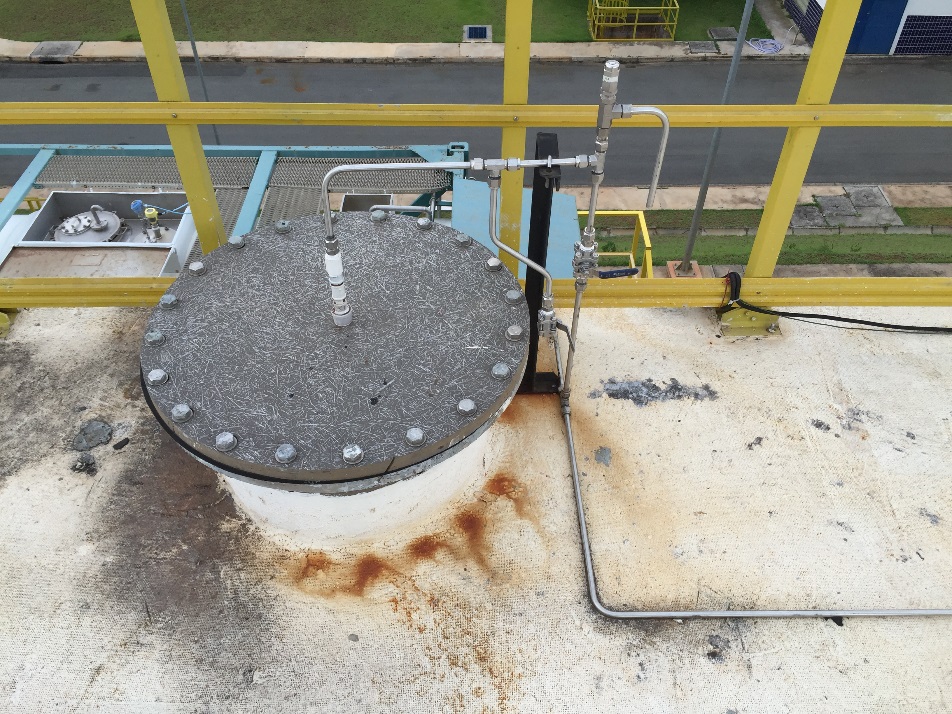 MELHORIAS E TOMADAS DE DECISÕES IMPLEMENTADAS NA ETE SOUSAS

Alteração no sistema de saturação, controle da relação ar/água (transmissor de pressão):
Estabilidade da água saturada;
Economia de energia.
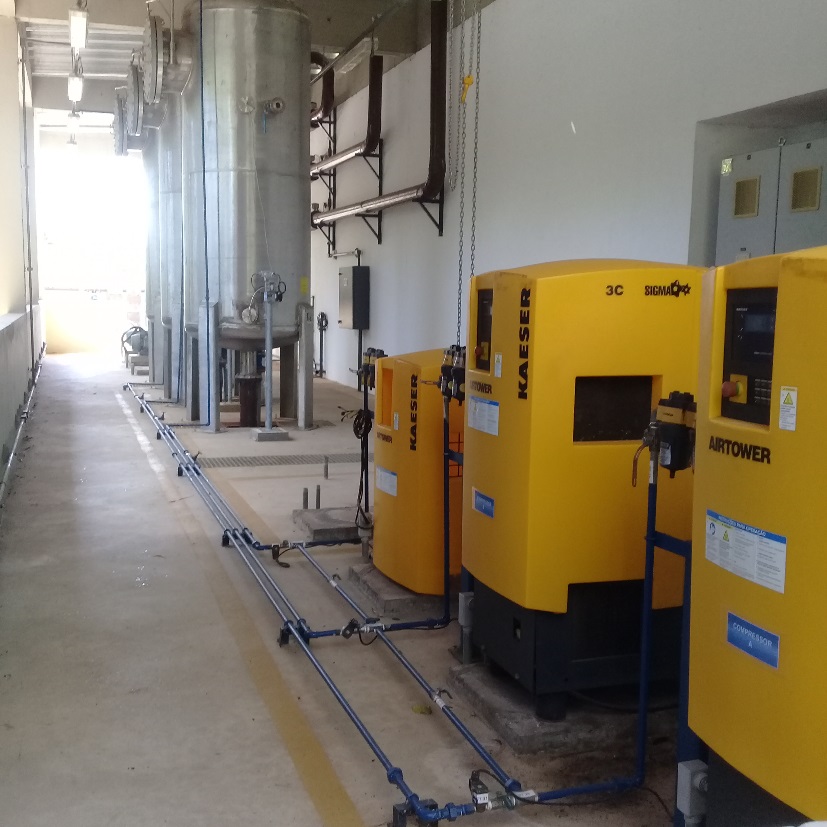 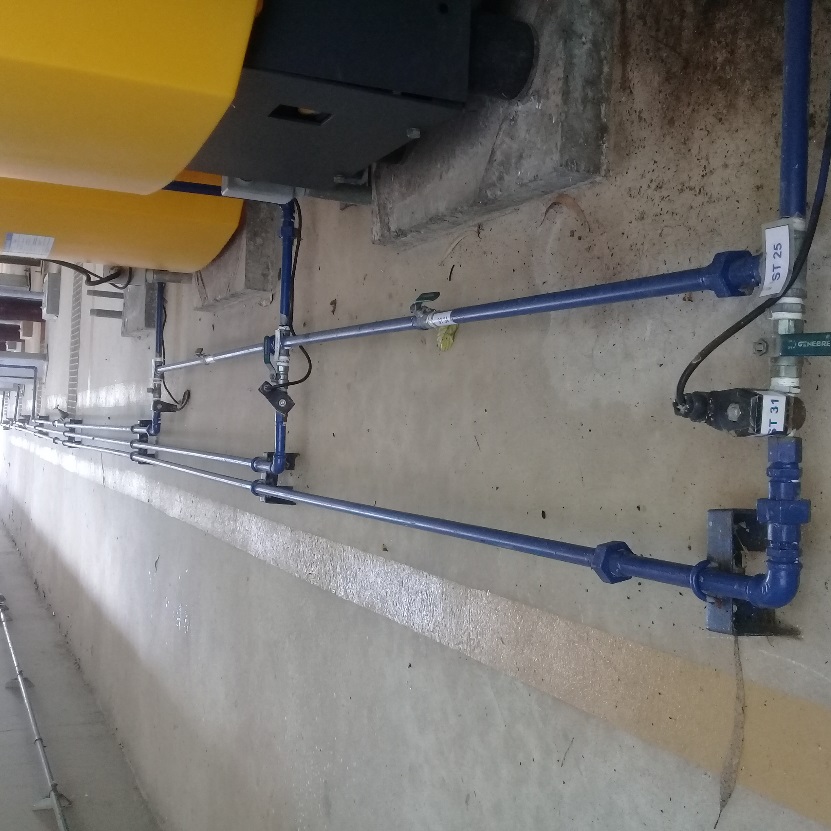 MELHORIAS E TOMADAS DE DECISÕES IMPLEMENTADAS NA ETE SOUSAS

Alteração do nível do vertedor de efluente dos Flotadores;
Instalação de uma placa defletora na calha de coleta de lodo flotado.
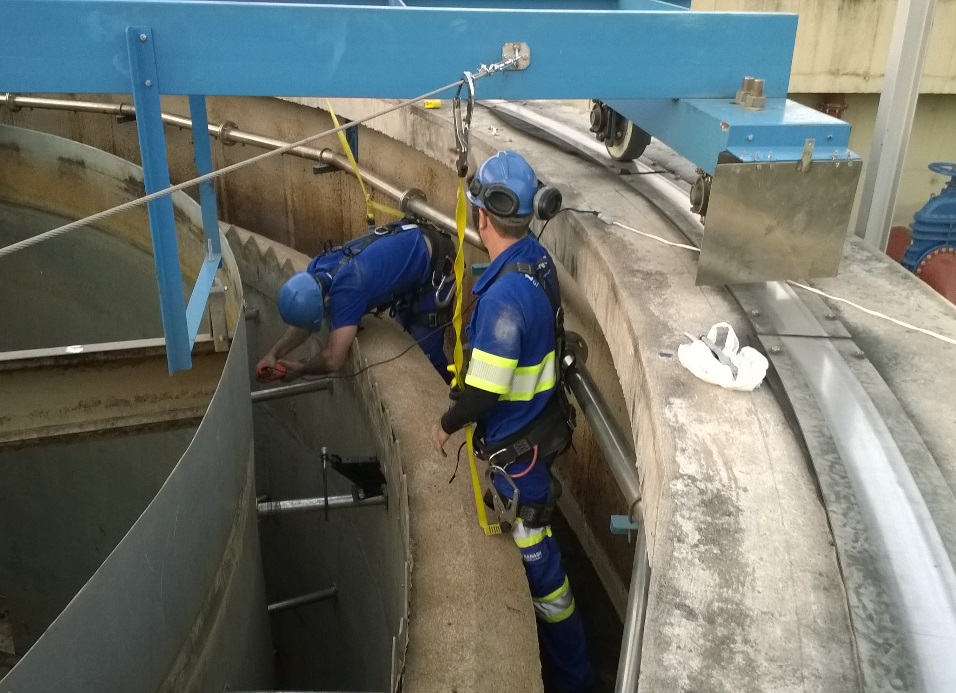 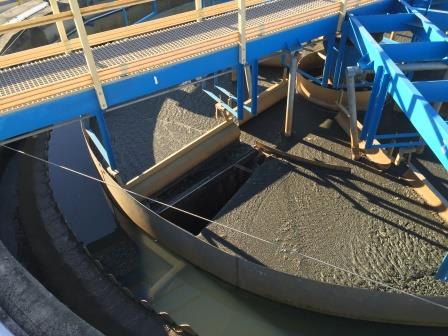 MELHORIAS E TOMADAS DE DECISÕES IMPLEMENTADAS NA ETE SOUSAS

Ponto de dosagem de polímero no floculador;
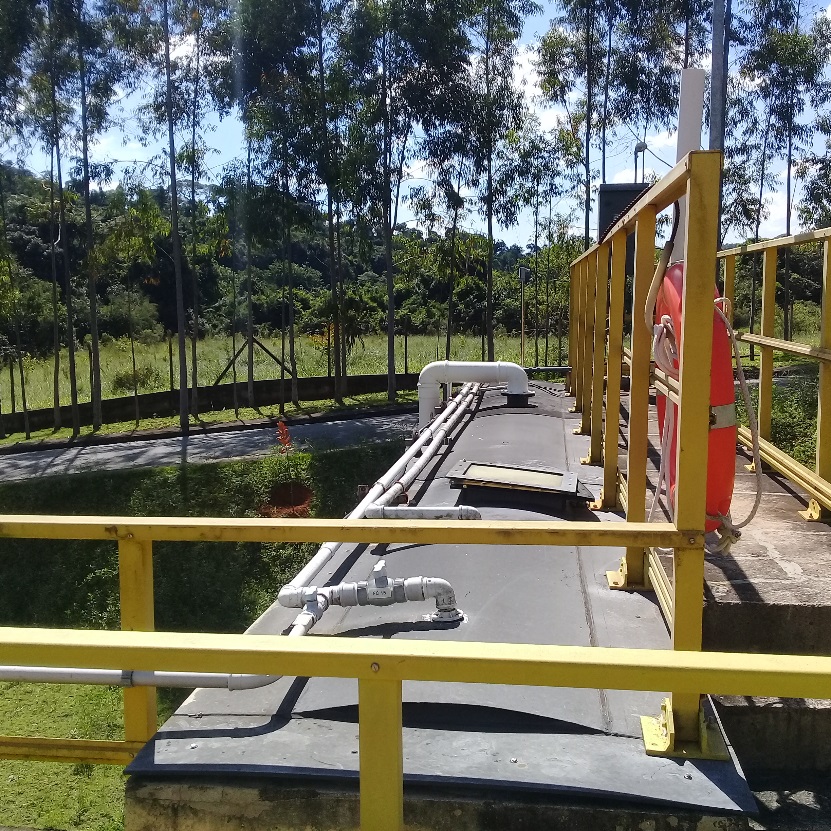 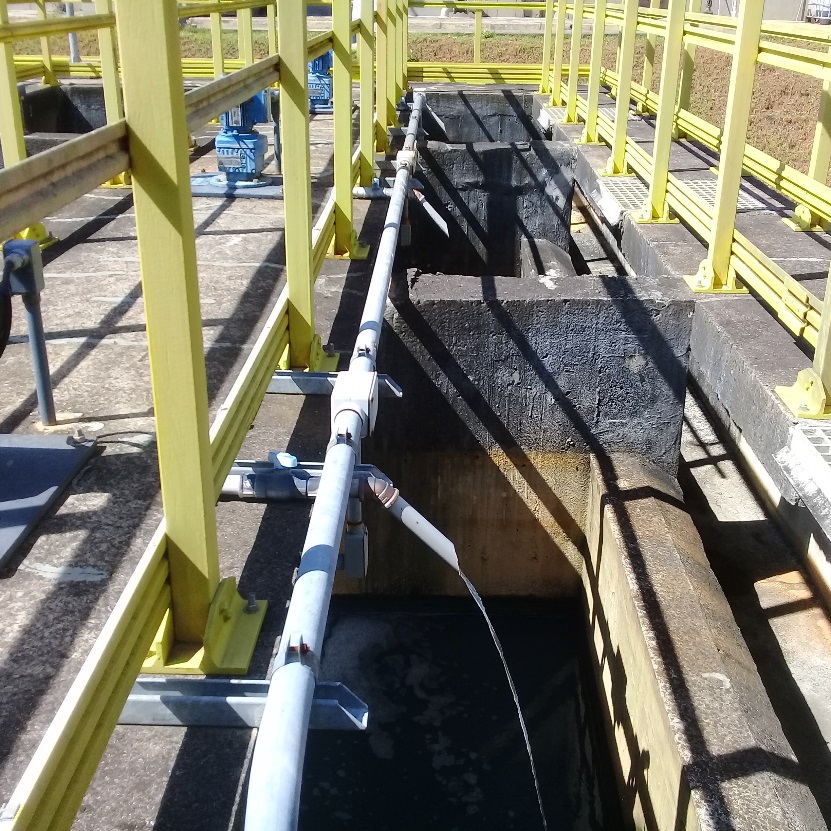 MELHORIAS E TOMADAS DE DECISÕES IMPLEMENTADAS NA ETE SOUSAS
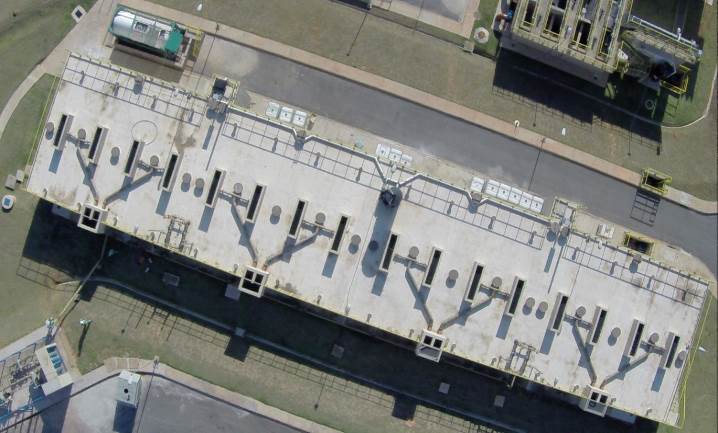 Devido possibilidade operacional, a partir de 2015, optou-se em operar 3 Reatores UASB, de modo: 
Proporcionar maior tempo de detenção hidráulico, menos “arrastes” de lodo;
Continuar com um reator “reserva”;
Maior segurança operacional.
DESEMPENHO DOS REATORES UASB E GERAL DA ETE SOUSAS EM DBO
Período: Janeiro de 2015 á dezembro 2018 (4 anos)
Eficiência: UASB 1 = 75%
	      UASB 2 = 84%
	      UASB 3 = 81%
	      UASB 4 = 84%
	      Tratado Final = 95%
DESEMPENHO DOS REATORES UASB E GERAL DA ETE SOUSAS
DESEMPENHO DOS REATORES UASB E GERAL DA ETE SOUSAS EM SST
Período: Janeiro de 2015 á dezembro 2018 (4 anos)
Eficiência: UASB 1 = 71%
	      UASB 2 = 84%
	      UASB 3 = 81%
	      UASB 4 = 85%
	      Tratado Final = 95%
DESEMPENHO DOS REATORES UASB E GERAL DA ETE SOUSAS
Contrato PRODES – Programa de Despoluição de Bacias Hidrográficas junto a ANA – Agência Nacional de Águas

Prazo: 3 anos divididos em doze trimestres;
Valor total do Contrato: R$ 2.000.000,00;
Número mínimo de coletas: duas coleta compostas de 24 horas por semana do Bruto e do Tratado, proporcionais a vazão de entrada;
Cronograma de coletas: todos os dias da semana dentro do trimestre;
Metas:
Remoção de DBO ≥ 90%;
Remoção de SST ≥ 90%;
Vazão média afluente ≥ 25 L/s;
Carga Orgânica média ≥ 648 kg.DBO/dia.
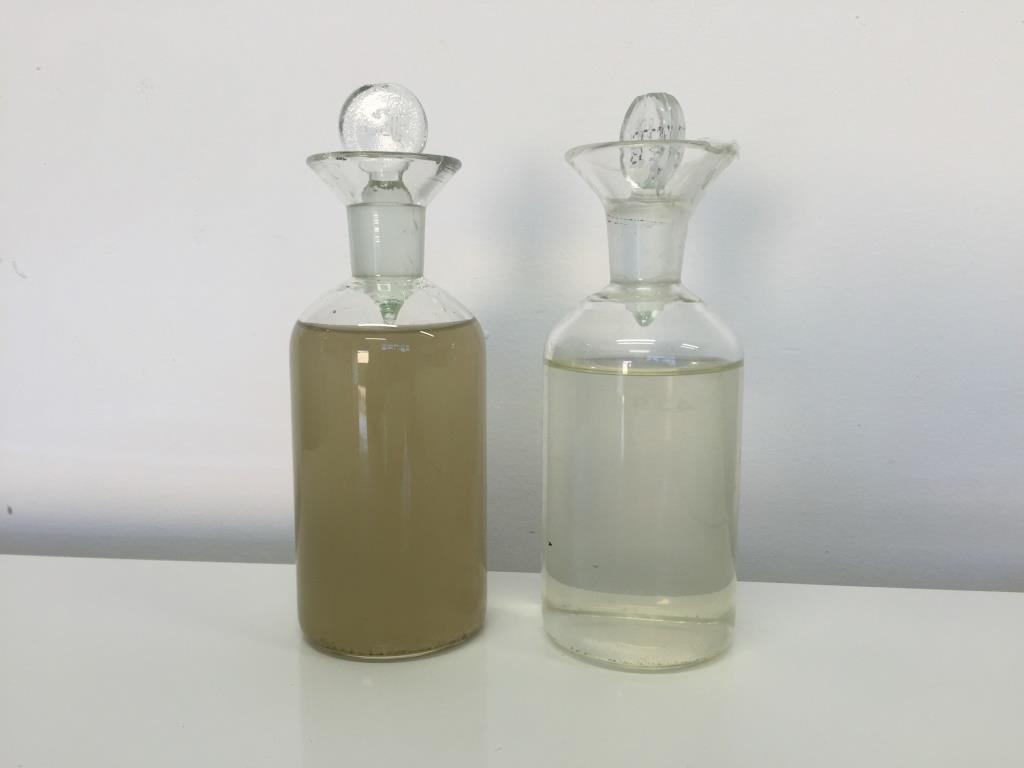 Contrato PRODES
Eficiência de 95% de remoção de DBO;

Eficiência de 95% de remoção de SST.
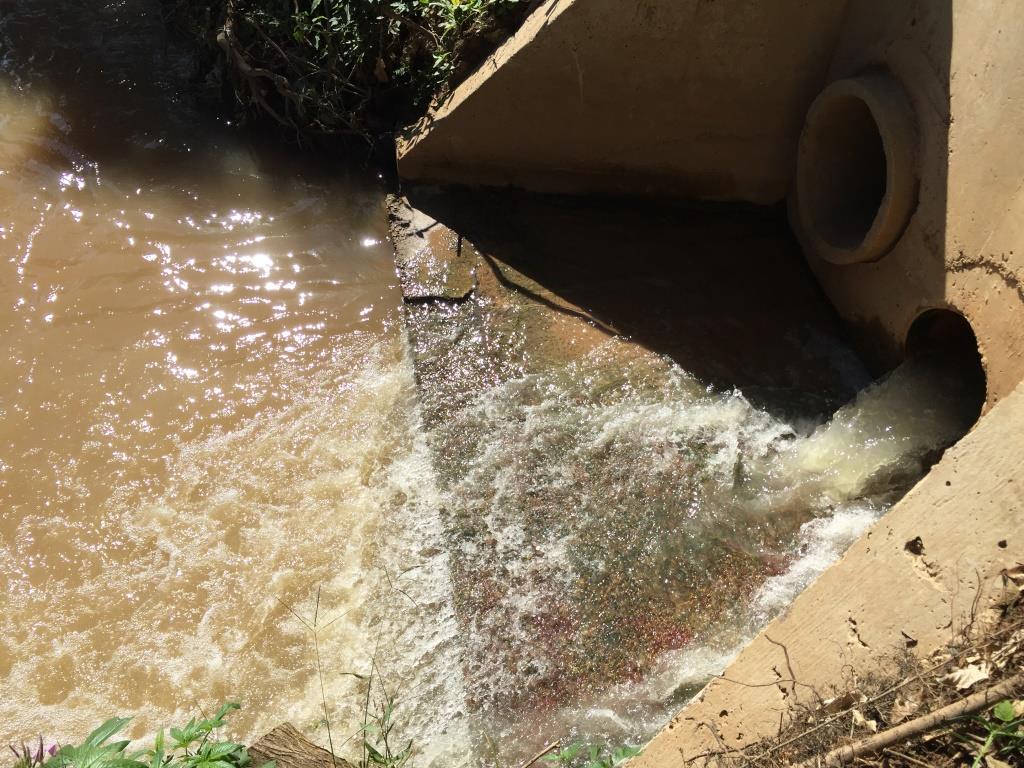 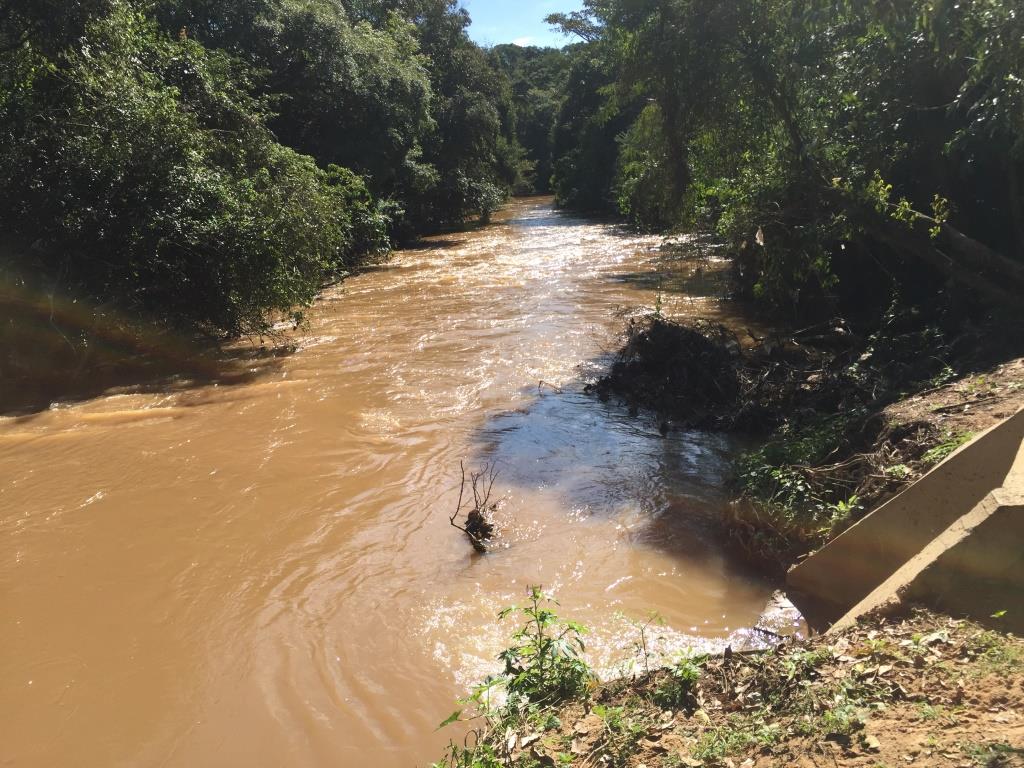 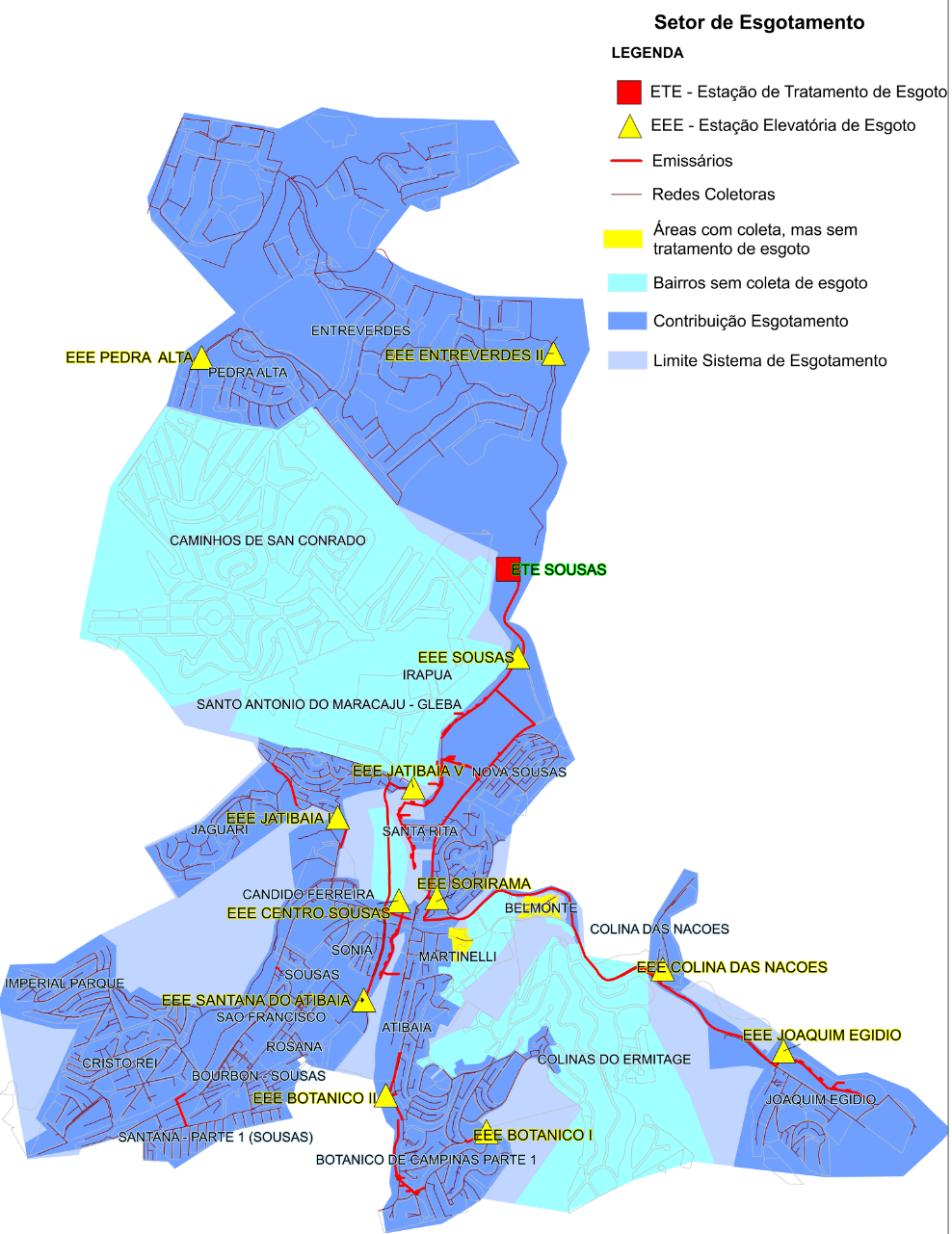 DIFICULDADES NO CUMPRIMENTO DO CONTRATO PRODES
Vazão no limite de 25 L/s, necessário acompanhamento diário.
APA – Área de Proteção Ambiental;
Região extensa 16,4 km² e relevo muito acidentado;
Treze Estações Elevatórias;
Quilômetros de tubulações de esgoto;
Aumentando quantidade de desobstruções e manutenções na rede de esgoto.
DIFICULDADES NO CUMPRIMENTO DO CONTRATO PRODES
2 inundações na Estação Elevatória de Esgoto Bruto final devido transbordamento do Rio Atibaia em 11/03/2016 e 07/06/2016.
Comunicação a ANA dentro do prazo;
 Ações para o rápido restabelecimento da unidade.
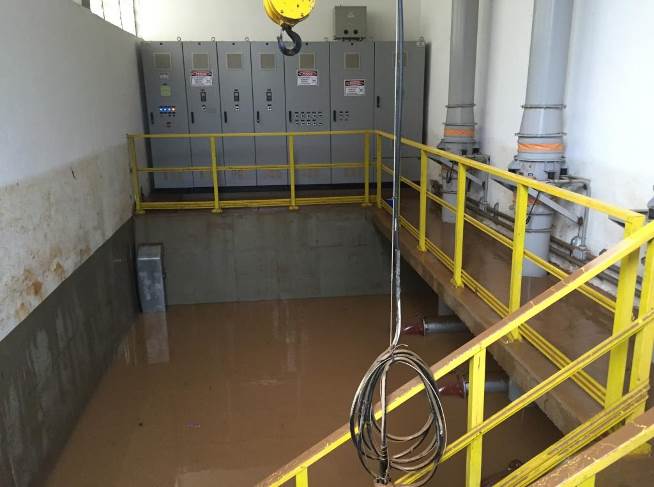 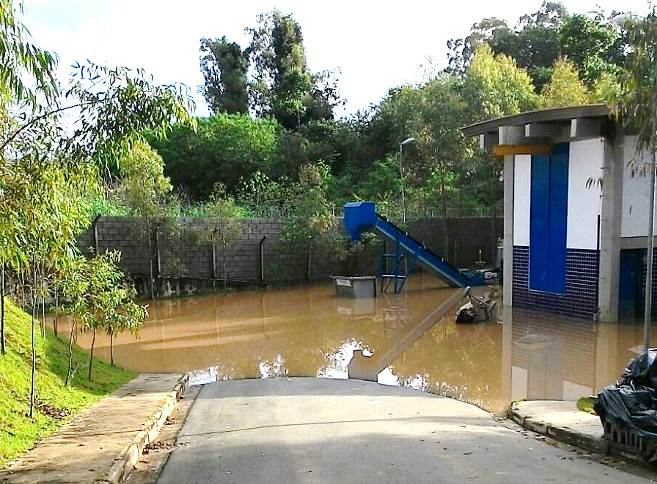 DIFICULDADES NO CUMPRIMENTO DO CONTRATO PRODES
Providências tomadas na Elevatória para prevenir novas inundações:

Vedadas as caixas de passagem elétrica com espuma expansível nos conduites elétricos;
Selada as tampas de caixas de passagens elétricas;
Elevado nível da parede da porta de manutenção;
Construído um dique de contenção com escada de acesso na porta de acesso.
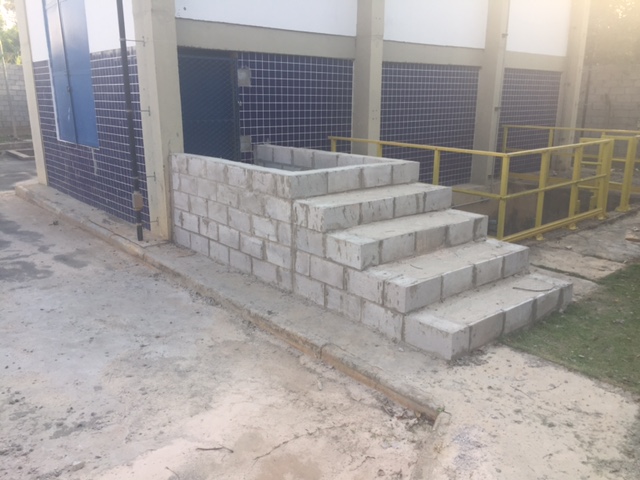 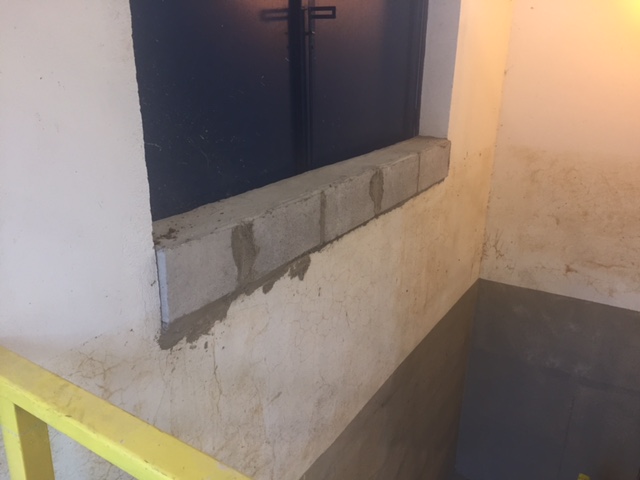 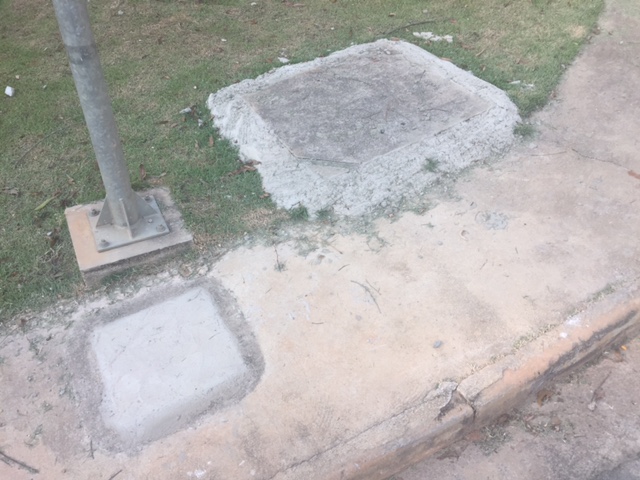 CONCLUSÃO
Apesar de não ser seguido uma metodologia baseada em resultados analíticos a partida dos reatores UASB da ETE Sousas ocorreu dentro do esperado, alcançando eficiência de remoção de DBO acima de 70% em apenas dois meses de operação.

Após a entrada em regime os reatores atingiram 81%  de remoção de DBO  estando acima do esperado  e evidenciando a vantagem de trabalhar com TDH elevado.

A eficiência geral da estação alcançou 95% para DBO e SST, e atendeu as metas propostas pelo programa PRODES.

A ETE está preparada para o aumento de vazão em 2020 com a desativação de ETE Arboreto e a instalação de rede de esgoto no Loteamento Caminhos de San Conrado.

Atualmente dando continuidade no ótimo desempenho da Estação estamos diminuindo os descartes de lodo do Reator UASB e testando outros coagulantes no sistema Físico Químico, procurando sempre manter a qualidade do efluente tratado com o melhor custo beneficio.
OBRIGADO!!!
Jose Gabriel Aboin Gomes Camargo
Engenheiro III /  Coordenador do Setor de Tratamento de Esgoto – TS5
Fone: 19 3735-5784 - e-mail: gabriel.aboin@sanasa.com.br